Understanding the Complexities of Joint Ventures and Teaming Agreements & SBA All Small Mentor Protégé Program
Valerie Coleman
Program Manager, Prime Contracts Program
Why JV?
JVs maintain competition from small business and it is an investment in the economy through small business participation
3
Benefits of JVs to the Small Business
Gain new capacity and expertise
Combine capabilities and past performance
Increase bidding power and bonding capacity
Share risk
Short time frame
4
Risks
Finding the right joint venturers
www.SAM.gov/
Existing relationship
New relationship

Creating a relationship
Imbalance in the level of expertise, investment or assets

Not having the JV agreement in writing
Objectives are not clear
5
SBA Definition of a Joint Venture (13 CFR 121.103(h)
An association of individuals and/or concerns with interests in any degree or proportion by way of contract,  and
Consorts to engage in and carry out no more than three specific awards over a two year period,
Who combine efforts, property, money, skill or knowledge, and
Is not on a continuing or permanent basis
6
What should be in a JV Agreement?
A provision setting forth the purpose of the JV
A provision designating someone as the Managing Venturer
A provision stating the distribution of profits/losses
A provision providing for the establishment of a special bank account
A provision itemizing all major equipment, facilities, and other resources to be furnished by each party to the joint venture, with a detailed schedule of cost or value each.
7
More Parts of a JV
A provision specifying the responsibilities of parties

A provision obligating all parties to the joint venture

A provision designating that accounting and other administration  records relating to the JV shall be kept in the office of the managing venturer

A provision requiring the final original records be retained by the managing venturer upon completion of the contract performed by the joint venture.
8
Still More…
A provision for handling substitution or addition of co-venturers

A provision for handling disputes

A provision for handling the termination of the JV
9
All Small Mentor Protégé Program (ASMPP)
10
ASMPP Background
Authorized under the 2010 Small Business Jobs Act and the 2013 NDAA

Rather than creating programs for separate constituencies – SDVOB, WOSB, HUBZones - SBA created a single, all-inclusive Mentor-Protégé Program modeled on its 8(a) program.

The All Small Mentor-Protégé Program’s (ASMPP) aim is two-fold: develop strong Protégé firms through Mentor-provided business development assistance; and enhance the ability of Protégé firms to successfully compete for government contracts. 

Effective August 24, 2016
11
ASMPP Update
Please note that a Mentor-Protégé relationship should be established before starting the application – the ASMPP is not a matching program
The SBA began accepting applications on October 1, 2016.

Applications must be submitted via certify.sba.gov.  No paper applications will be accepted.

Website: https://www.sba.gov/allsmallmpp
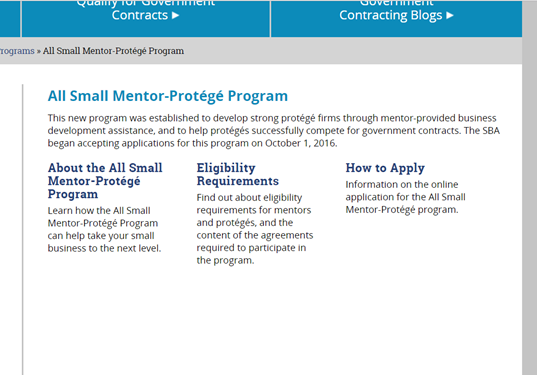 12
Program Administration
Centralized in HQ, rather than the distributive 8(a) model
Online Application – certify.sba.gov
Online course tutorial requirement
Annual Review and Evaluation
Template agreements i.e. MPA, joint venture
Incremental staff augmentation at HQ – demand driven
13
Eligibility
For-profit business or an agricultural cooperative.
Small for the NAICS code in which it is requesting a Mentor-Protégé relationship.  
Registered in SAM.    
Protégé must have a Mentor before submitting Mentor/Protégé application  
Proof of experience working in the NAICS code (if not primary NAICS code).
Mentor cannot own more than 40% equity in the business.
The SBA has not made a determination of affiliation between the Protégé and Mentor
The Protégé may generally have only one Mentor at a time and cannot have more than two mentors across both SBA-administered Mentor-Protégé programs through the life of the business and they must not compete.
Mentors limited to three protégés at any time. The SBA may authorize a small business to be both a Mentor and a Protégé, but only if it can demonstrate that the second relationship will not compete or conflict with the first Mentor-Protégé relationship.
Parties must agree to comply with regulations and SBA guidance regarding Joint Ventures and reporting requirements.
Parties must certify that they are in good standing, of good character, and that support will result in improved capacity for the business.
14
Protégé must:

Submit annual report every year
Submit Joint Venture Certificate of Compliance and quarterly financial reports
Demonstrate material benefits or developmental gains from the partnership 

Mentor must:

Provide meaningful assistance, as identified in the Mentor Protégé Agreement


SBA may:

Terminate the agreement if it determines mentor has not provided the assistance set forth in the agreement

Extend the agreement for an additional 3 years upon expiration after the initial three years.
Continuing Eligibility and Renewals
15
How Do I Find a Good Mentor?
Research - Make sure the mentor has a good reputation and is willing to provide coaching, as needed.

Verify that the Mentor is not just looking for access to federal small business set-aside contracts  

Verify if the mentor has good supplier relationships 

Verify if the mentor has experience working with the federal government

Be clear and concise about the goals and objectives outlined in the agreement 

Make certain the goals and objectives align with the business plan to provide growth for the company
16
Approved Forms of Mentor Assistance
Management & Technical Assistance (internal business management systems)
Financial Assistance (in the form of equity investments and/or loans)
Contracting Assistance ( contracting processes, capabilities acquisitions & performance)
Trade Education (learn how to export, IT business plan, finding markets)
Business Development Assistance (strategy, finding contracting and partnership opportunities)
General and/or Administrative Assistance (business processes and support)      

Note:  May be one, two, or all areas of assistance
17
Evaluate and select your Mentor prior to applying.  This is not a matching program.  SBA will not find a Mentor for Protégés.  

Applicants are required to register in the System for Award Management (SAM) database prior to submitting their Mentor/Protégé application.

Protégés and Mentors must complete the online tutorial and have certificate of completion ready for upload.

Have required documents ready for upload: 
Signed MPA that complies ith SBA requirements
Protégé business plan
Copies of other MPAs
Proof of experience in secondary NAICS (if applicable)

Complete your business profile in Certify.SBA.gov.

Begin the ASMPP application process.
Application Process
18
ASMPP JVs are eligible to joint venture as a small business for any Federal government prime contract or subcontract. 
13 CFR 121.103 (3)(ii)
13 CFR 125.8 governs SB joint ventures (ASMPP)
13 CFR 124.513 (8a), 125.18(SDVOSBC), 126.616 (HUBZone), 127.506 (WOSB/EDWOSB)
13 CFR 125.8(e) governs past performance and experience for JVs. Procuring activities must consider work done individually by each partner to the joint venture as well as any work done by the joint venture itself.
JointVenturesand Teaming
19
ASMPP JVs take on the identity of the Protégé 

MPA approval required prior to JV bid on award

An ASMPP approval letter should  accompany a bid

13 CFR 121.103 (3)(ii) – grants ASMPP JV exclusion to affiliation

SBA District Offices review and approves 8(a) JVs regardless of whether the MPA was approved in the 8(a) or ASMPP programs

ASMPP does not review or approve JVs
JointVenturesand Teaming
20
The General Playing Field of Other Programs
The Federal Mentor Protégé Program Landscape
Existing Programs
DOD 
NASA 
DOE
DHS 
FAA 
DOT
Former Programs
GSA 
USAID  
STATE 
HHS 
HUD 
TREASURY

Key Differences with SBA:

Some allow non-profits  
No exclusion from affiliation for joint ventures unless formed through SBA  
Primary focus on developing prime/subcontracting expertise
Resources
SBA webpage :  https://www.sba.gov/allsmallmpp

All Small Mentor Protégé Program Tutorial : https://www.sba.gov/tools/sba-learning-center/training/sbas-all-small-mentor-protege-program


For more information on the ASMPP: allsmallmpp@sba.gov
22
All Small Mentor-Protégé Program 		13 CFR 125.9
SBA Size Regulations			13 CFR 121
HUBZone Program 			13 CFR 126.6
SBA Certificate of Competency		13 CFR 125.5
Service-Disabled Veteran		13 CFR 125.15(b)
8(a) and SDB Regulations		13 CFR 124.5
Small Disadvantaged Business		13 CFR 124.1002(f)
WOSB Program			13 CFR 127
SBA  Prime Contracting			13 CFR 125.2
SBA Subcontracting			13 CFR 125.3
Non-manufacturer rule   		13 CFR §121.406(b)
Limitations on subcontracting		   13 CFR §125.6
Summary

of

CFR

Regulations
23
Questions???
Valerie J. Coleman
Program Manager, Prime Contracts Program
U. S. Small Business Administration
Office of Government Contracting
281-245-4777
valerie.coleman@sba.gov
24